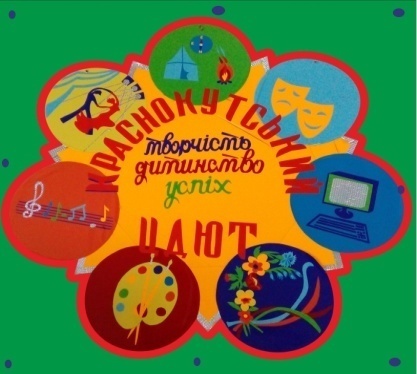 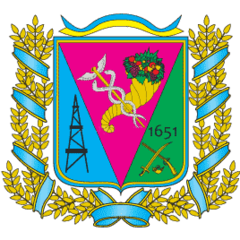 Національно-патріотичне виховання  у діяльності позашкільників та учнівської молоді  Краснокутщини
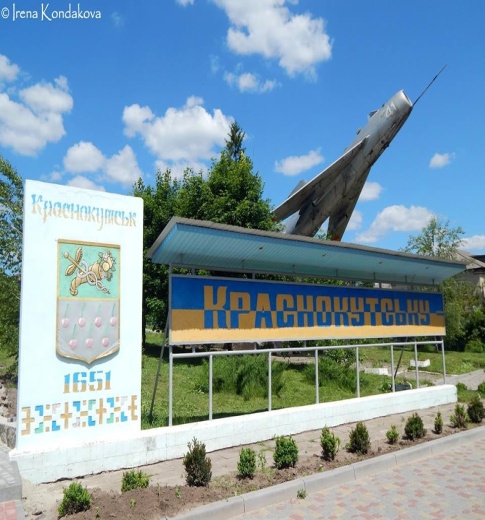 Патріотичне  виховання
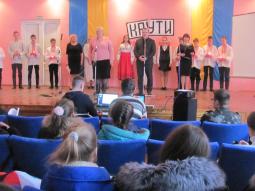 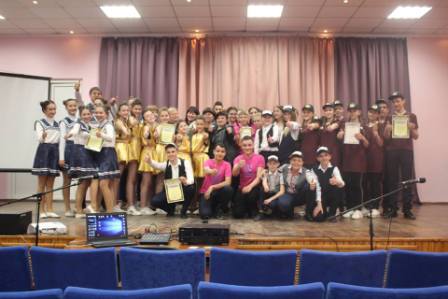 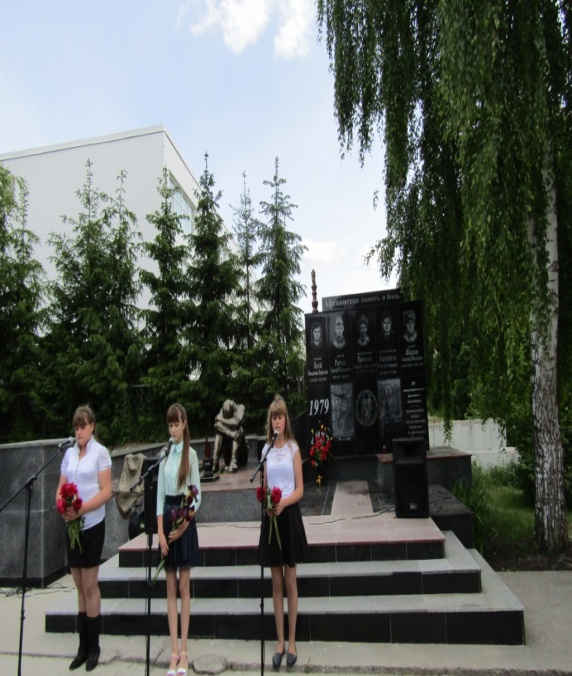 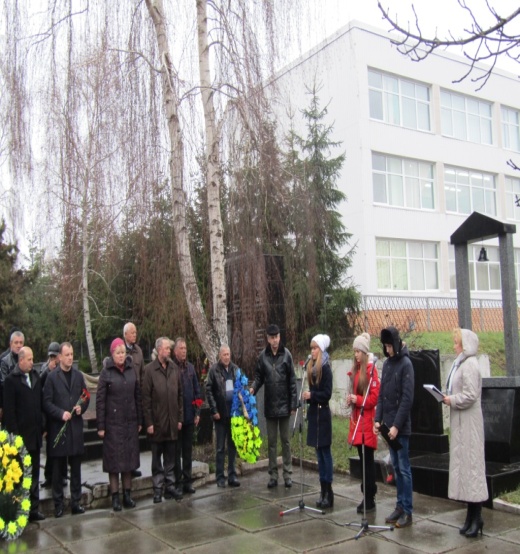 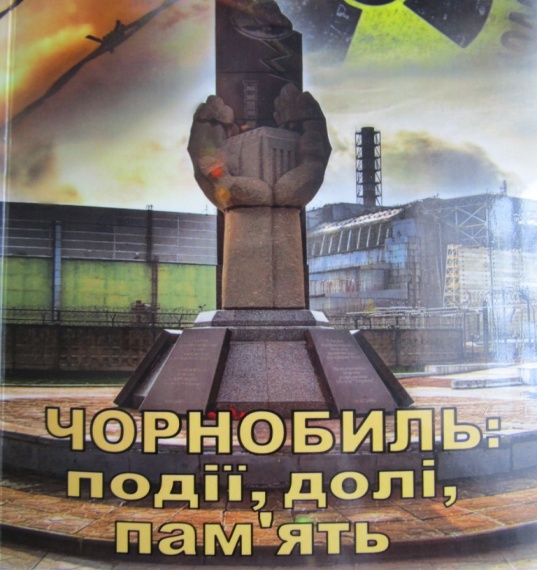 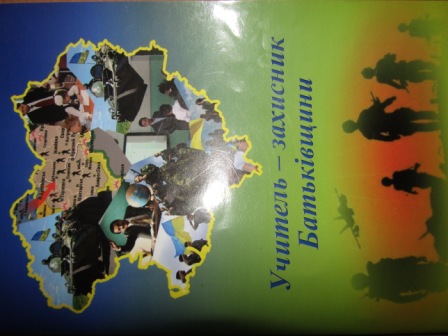 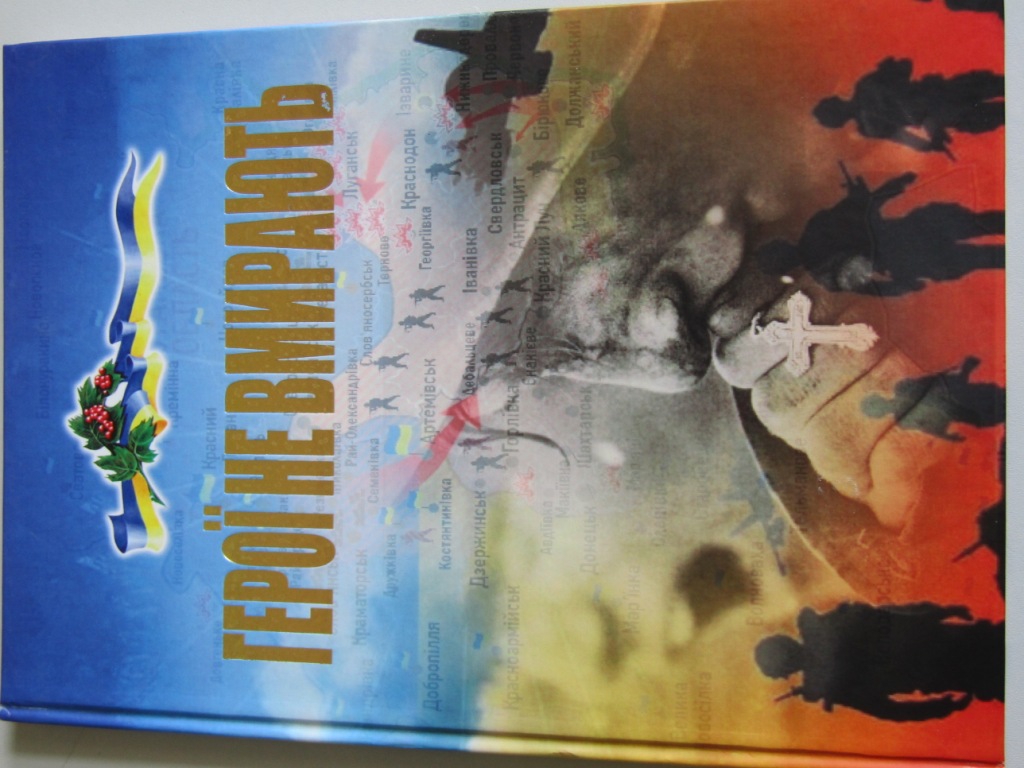 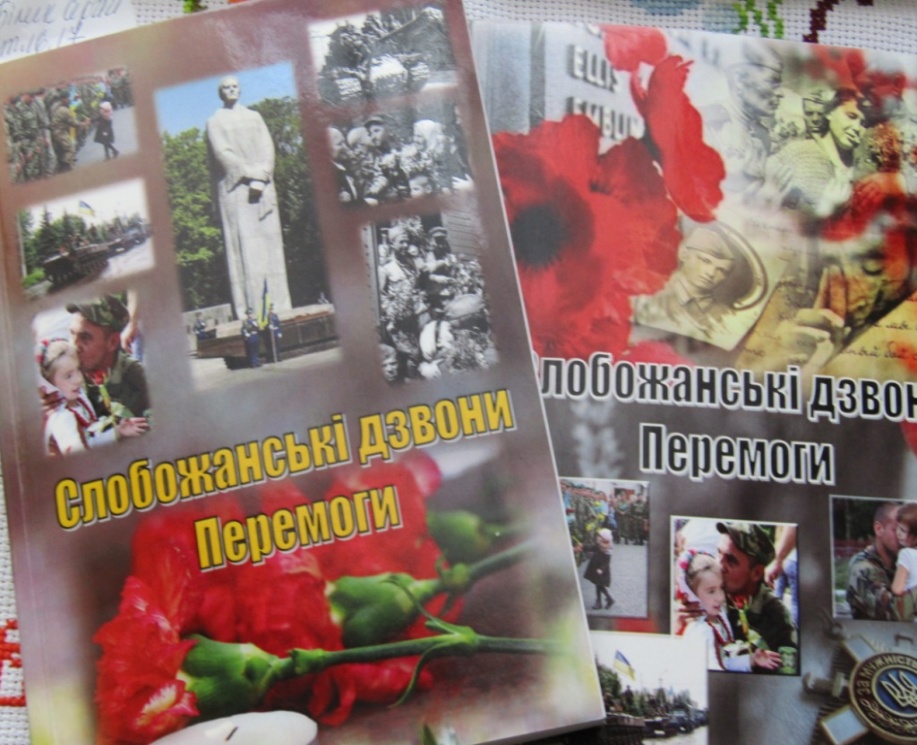 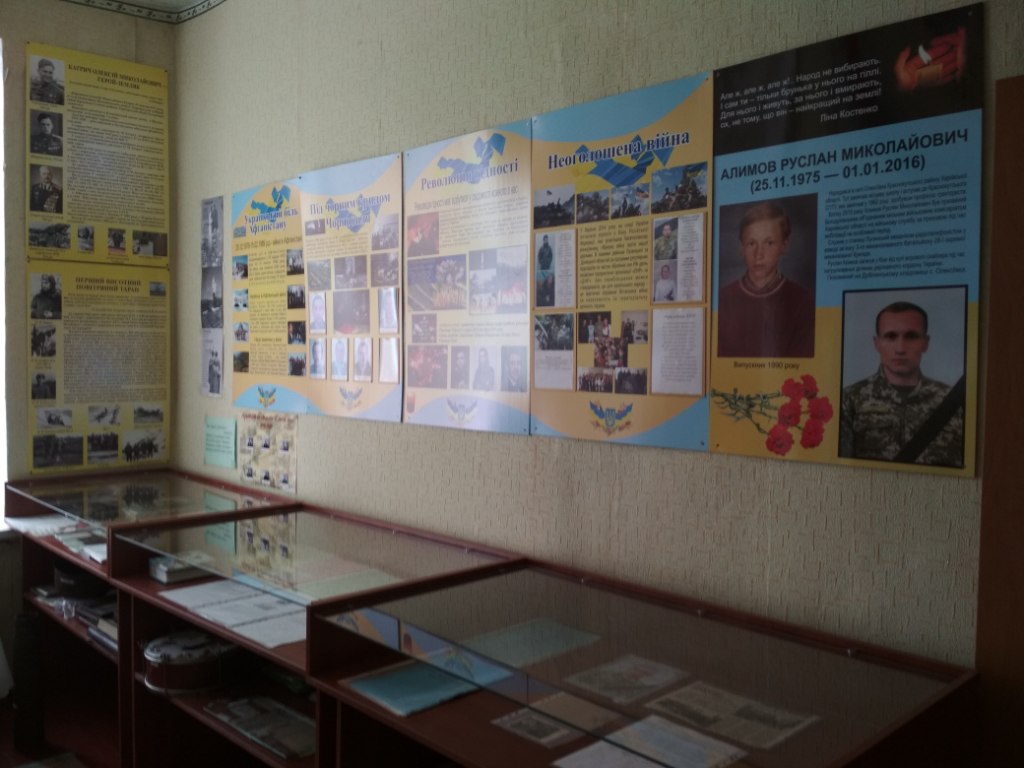 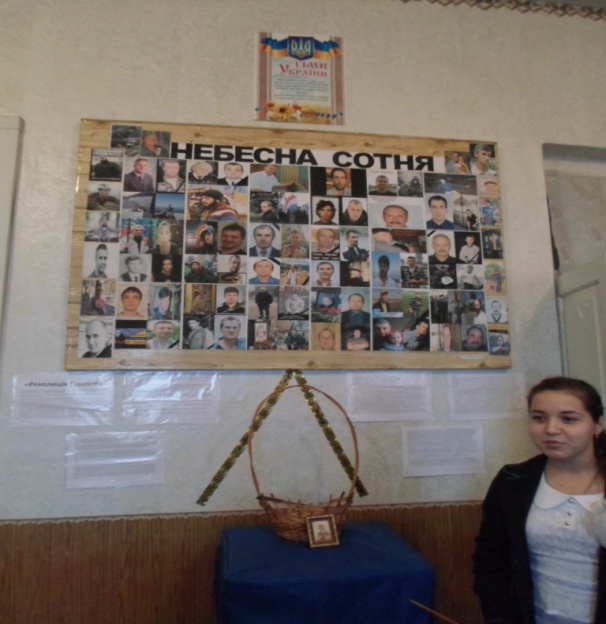 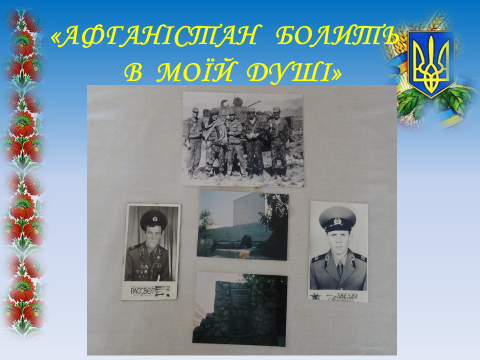 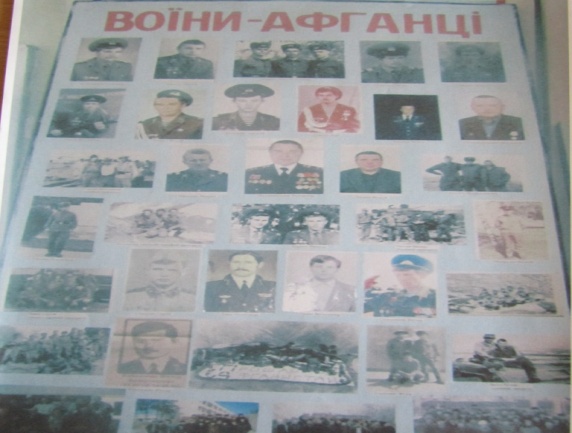 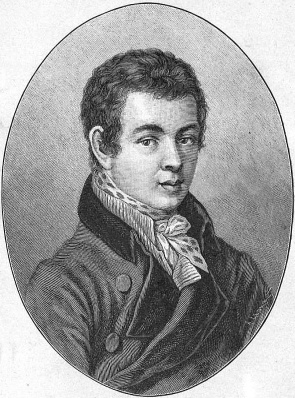 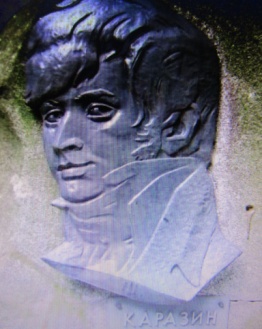 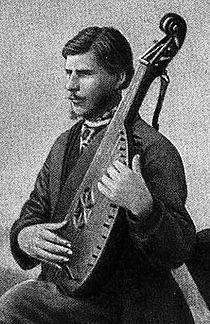 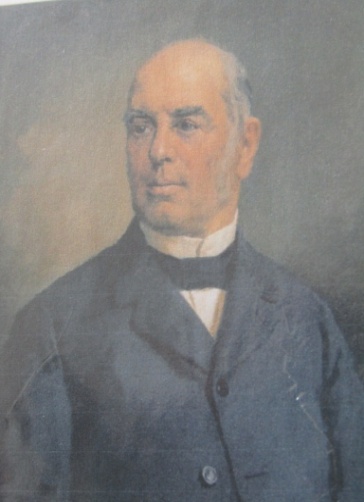 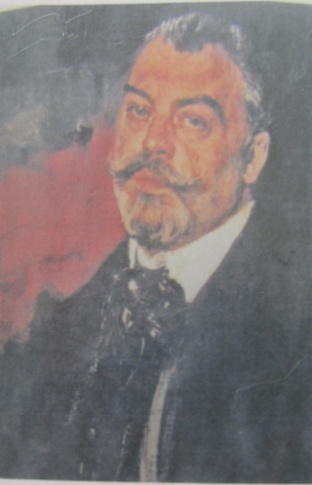 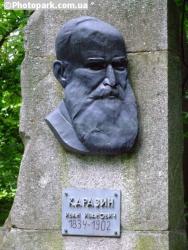 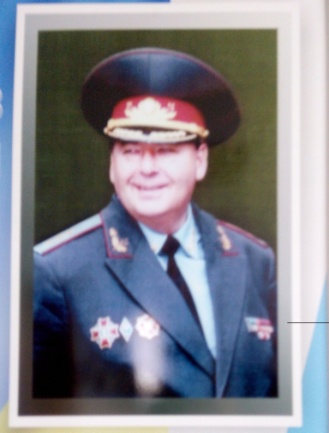 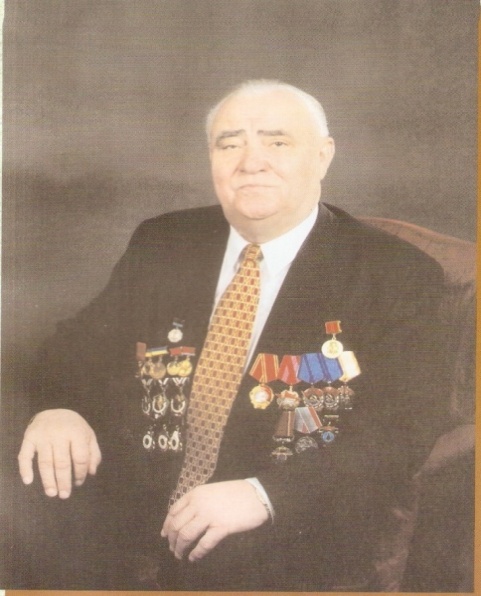 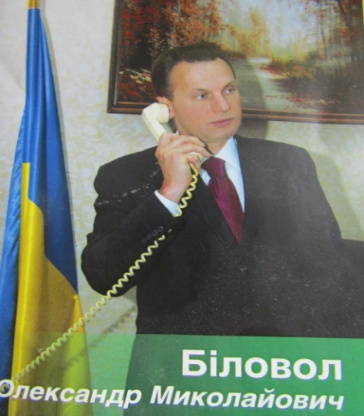 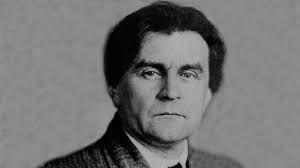 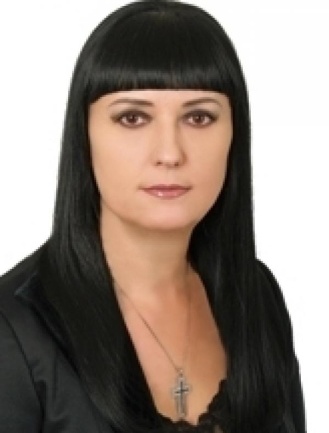 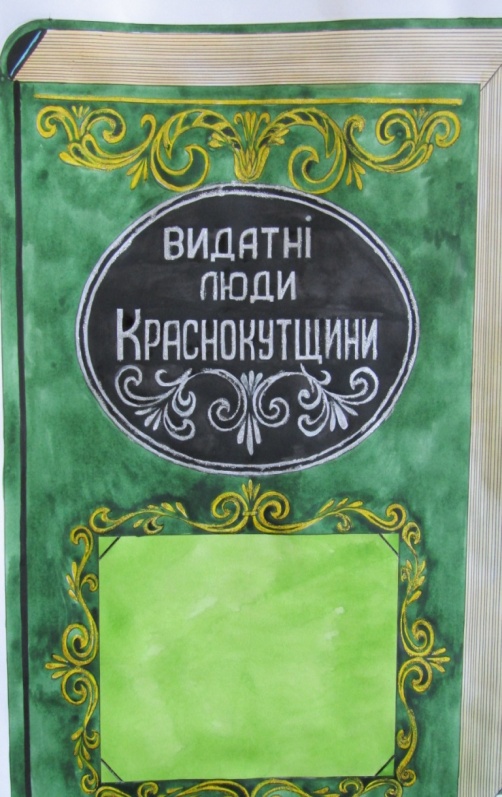 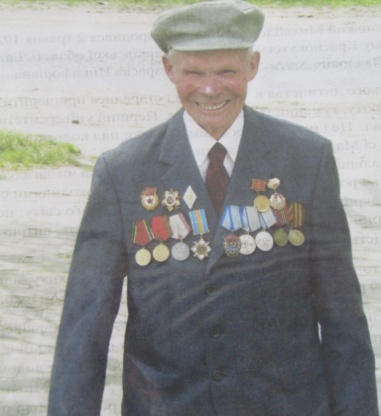 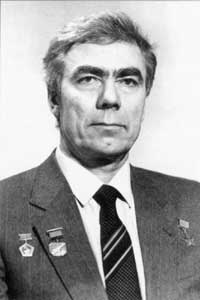 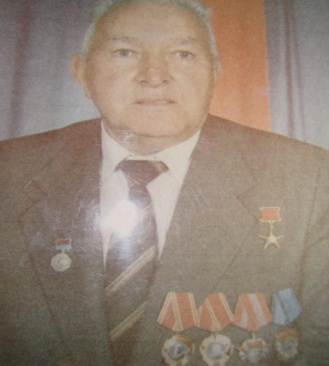 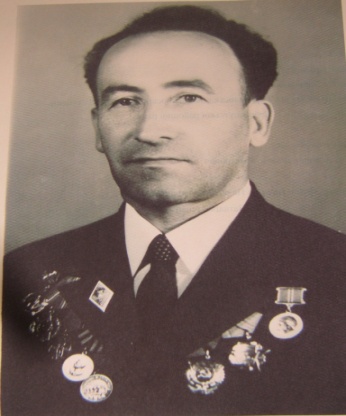 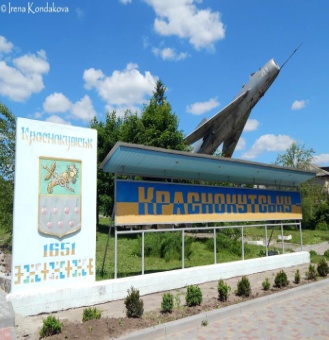 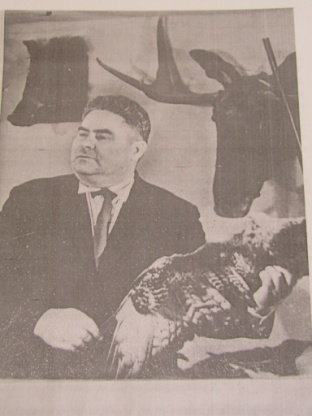 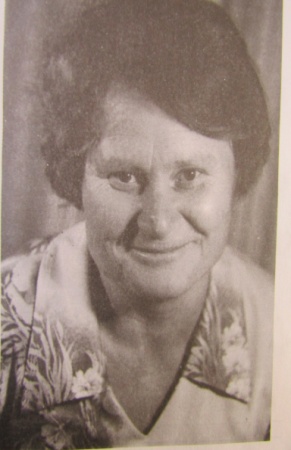 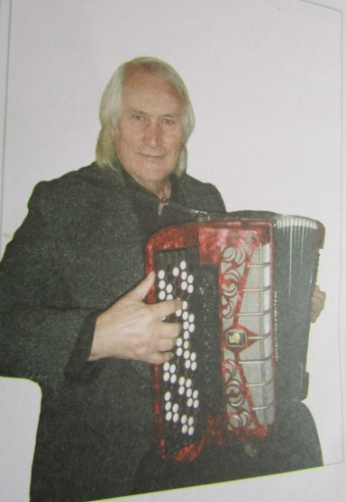 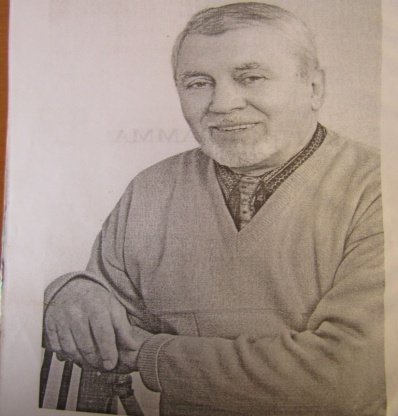 СВЯТКУВАННЯ  95-РІЧНИЦІ КРАСНОКУТСЬКОГО РАЙОНУ
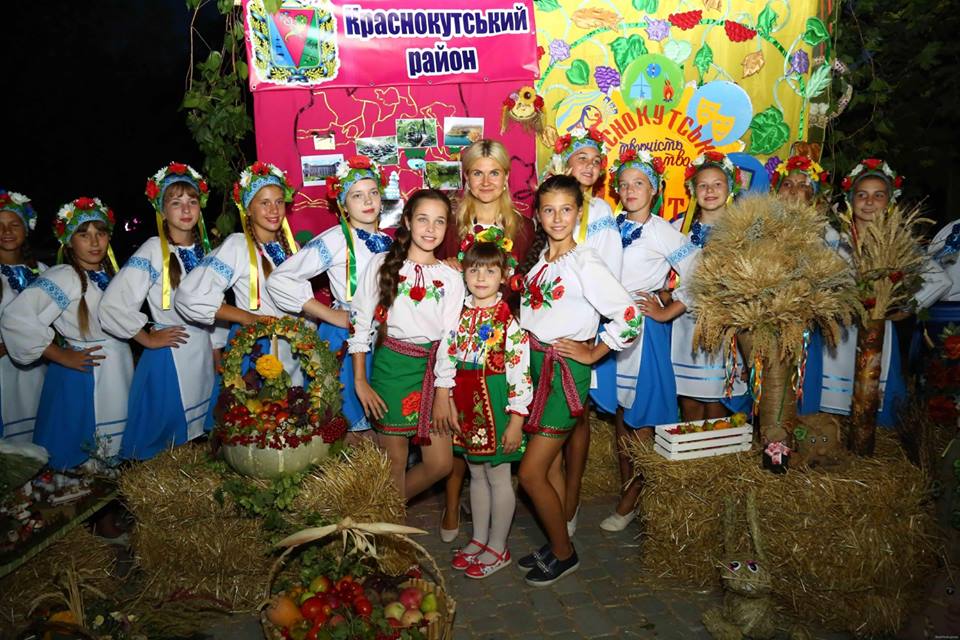 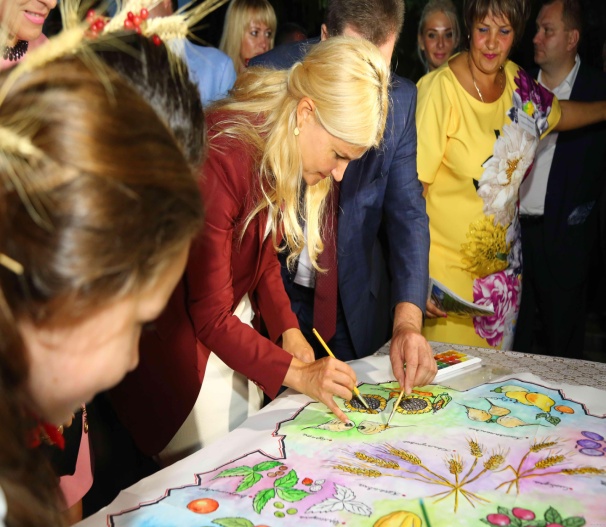 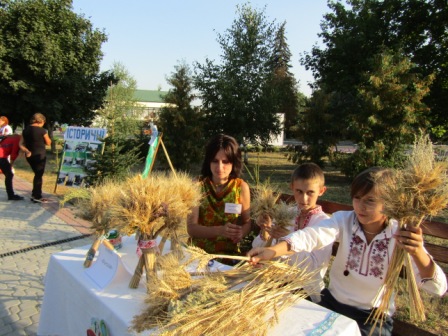 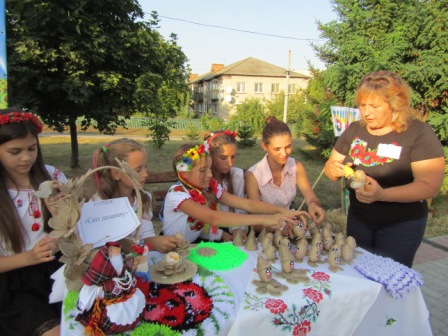 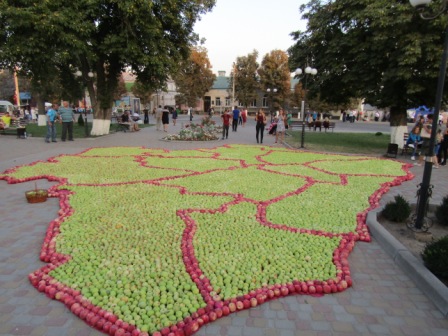 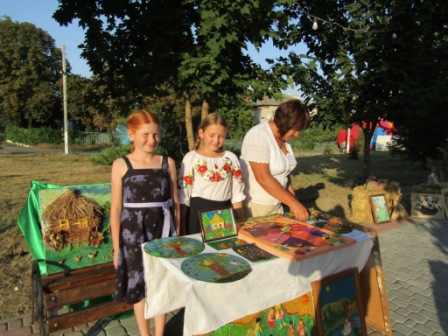 Нарада для керівників музеїв закладів освіти та відповідальних за організацію краєзнавчої та пошукової роботи в закладах освіти
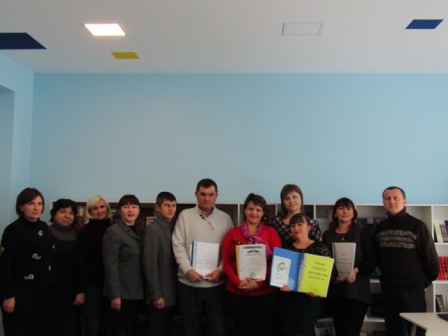 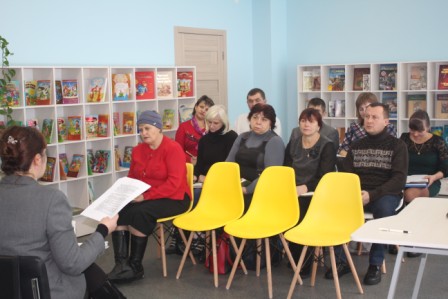 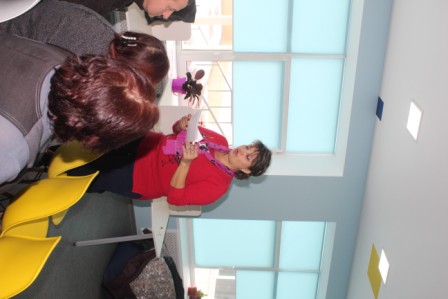 Кращі шкільні музейні кімнати Краснокутського району
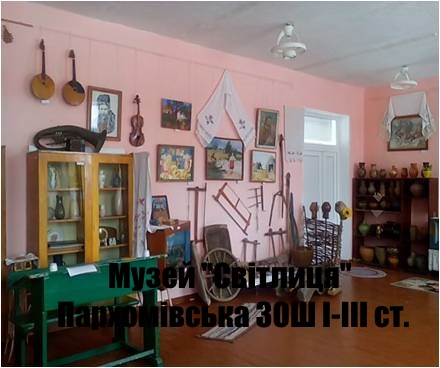 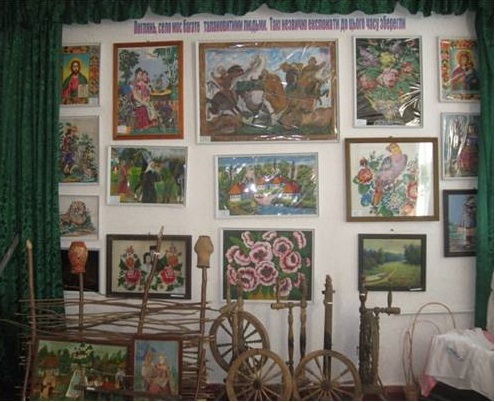 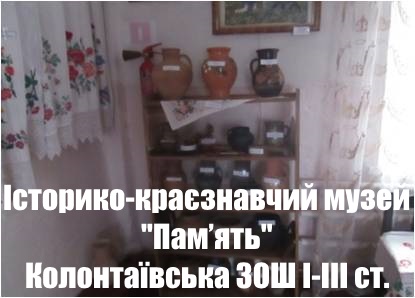 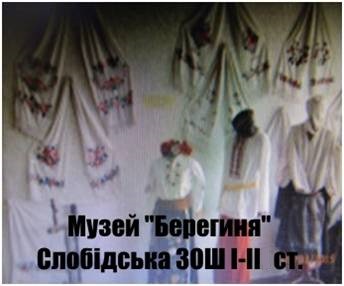 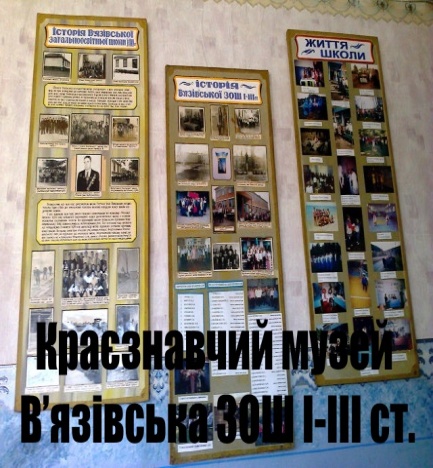 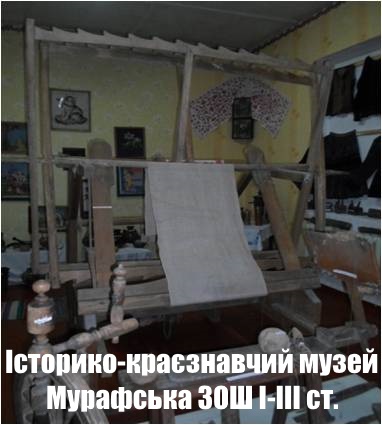 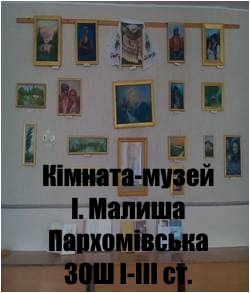 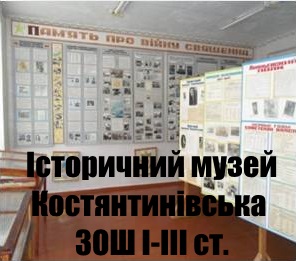 Участь  у XІІІ Всеукраїнській  філософській історико-краєзнавчій конференції учнівської молоді «Пізнай себе, свій рід, свій нарід…»
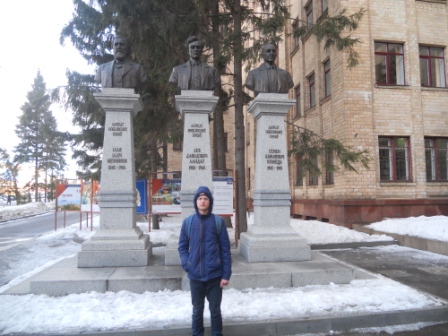 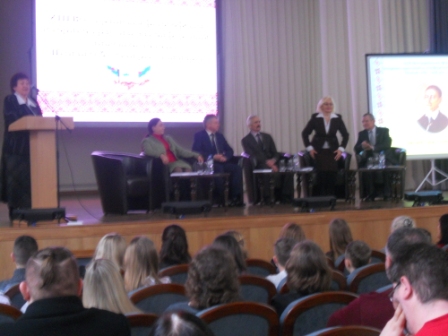 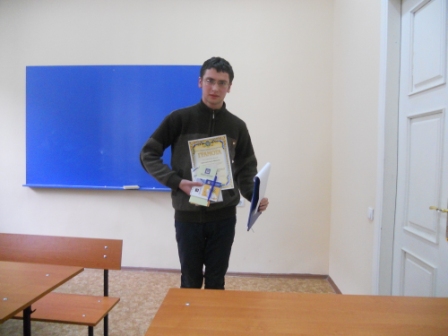 Всеукраїнської історико-краєзнавчої експедиції ”Моя Батьківщина-Україна”
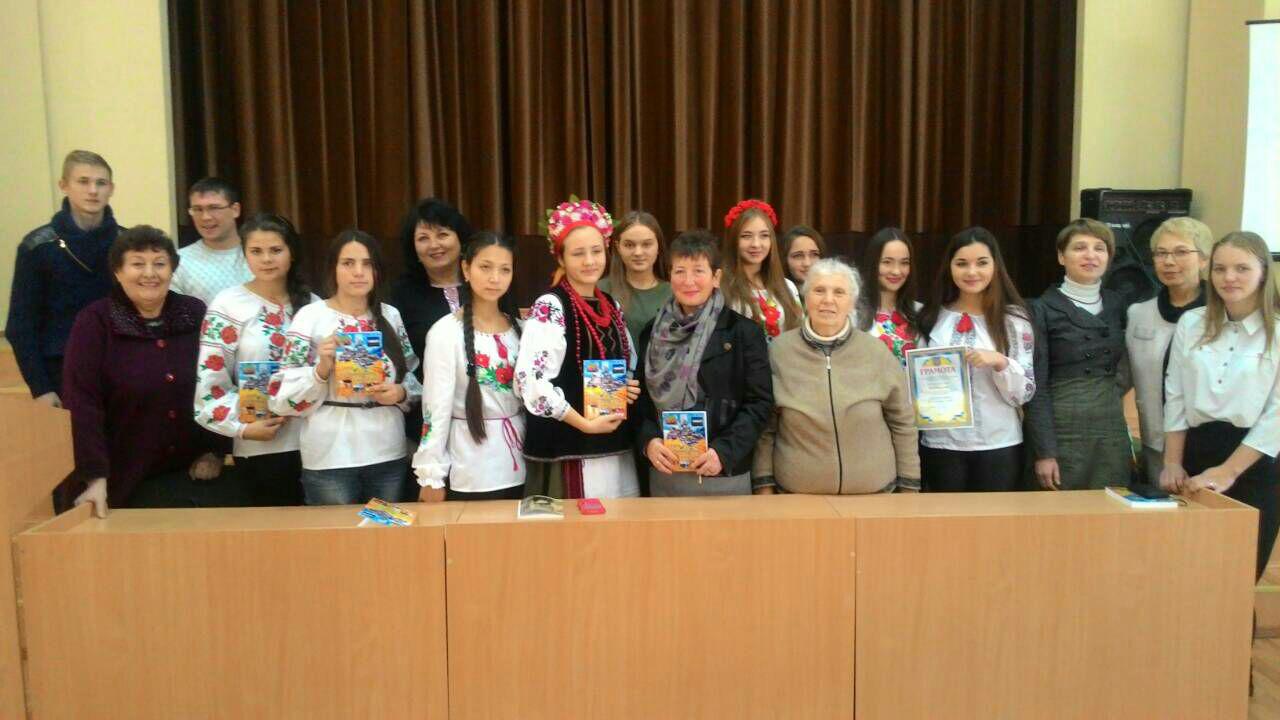 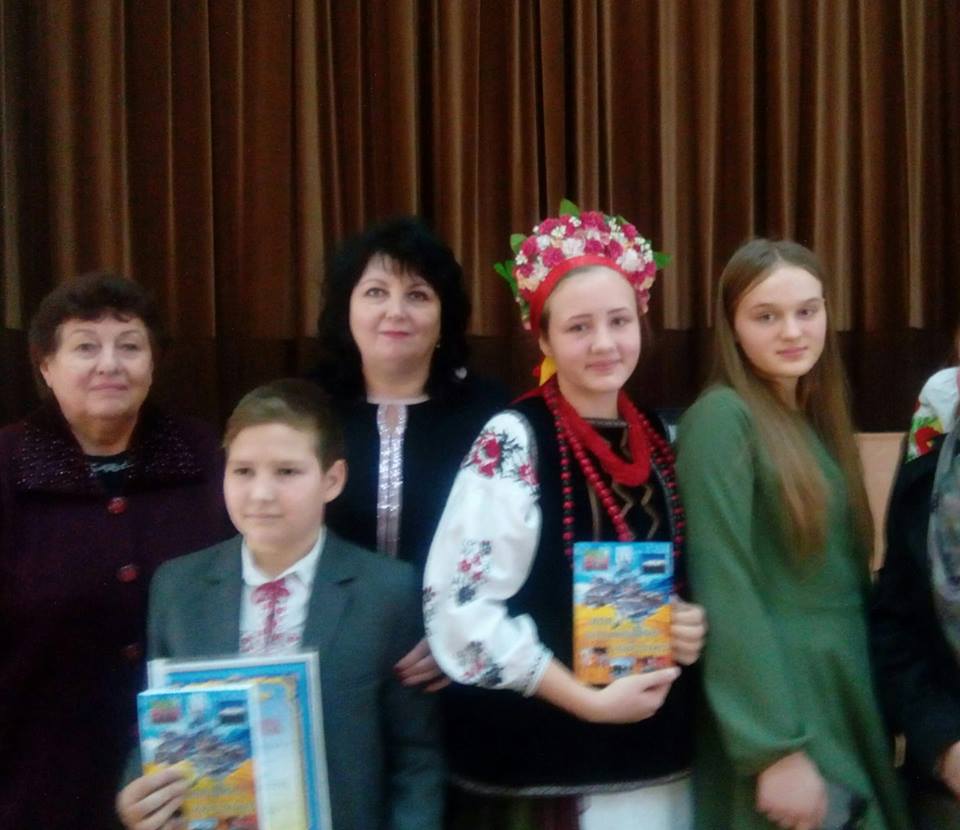 ll (обласний) етап Всеукраїнського конкурсу-захисту науково-дослідницьких робіт учнів-членів Малої академії наук
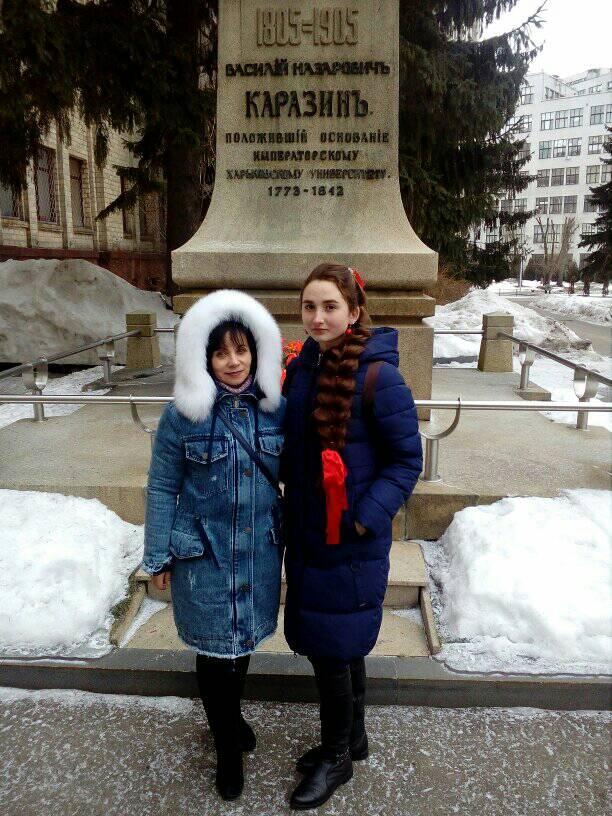 Переможці l етапу Xll Міжнародного конкурсу з українознавства
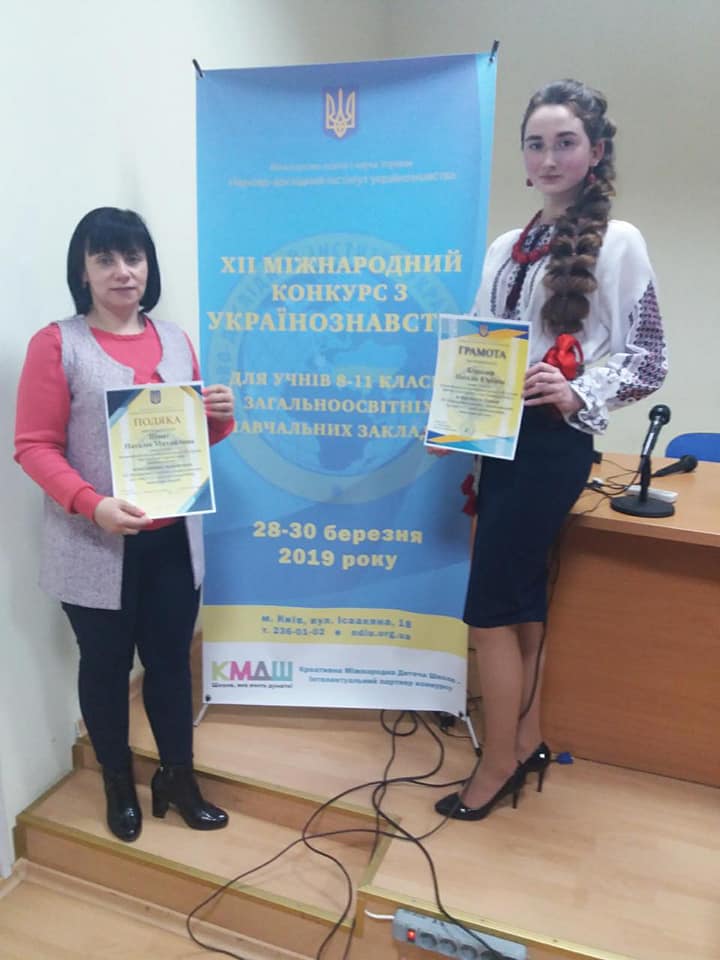 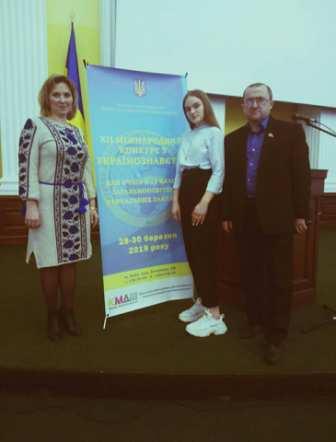 Заклади освіти Краснокутщини відзначили 100 років Української Соборності
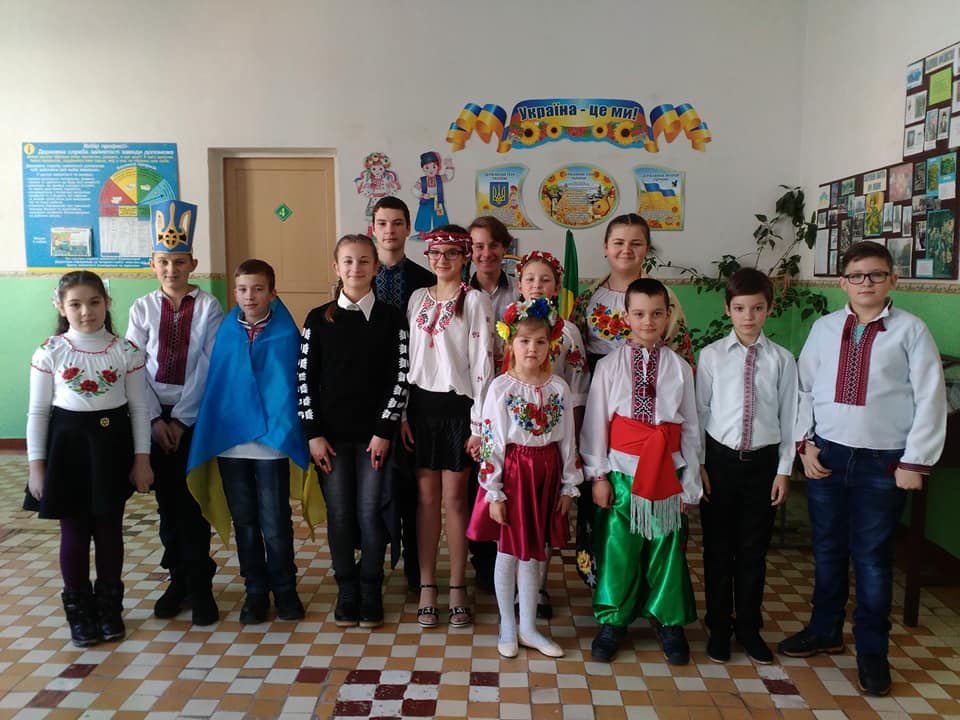 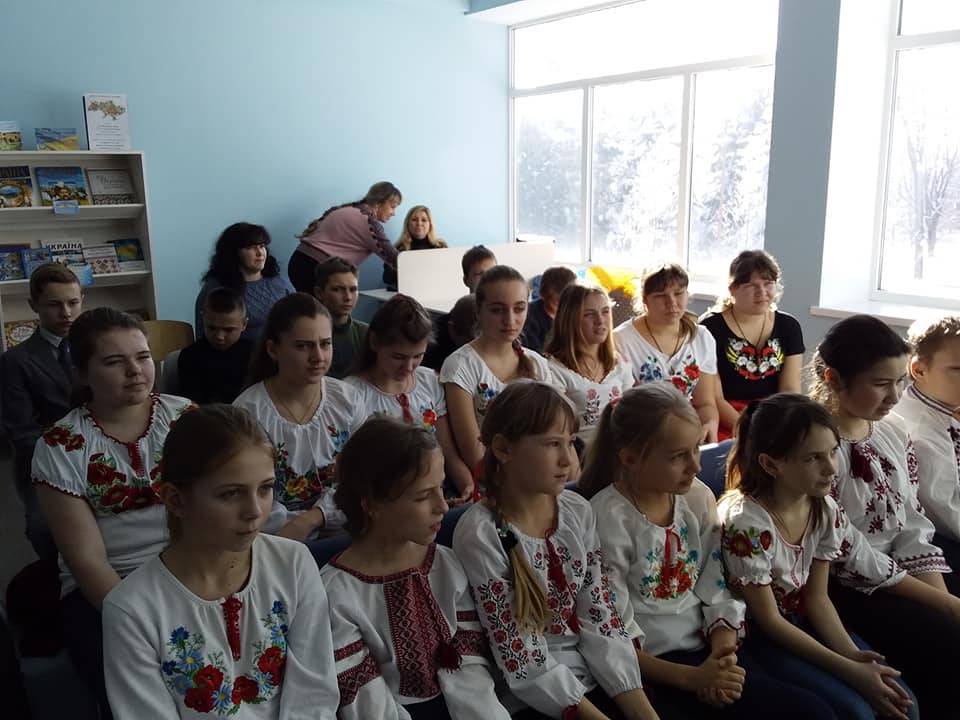 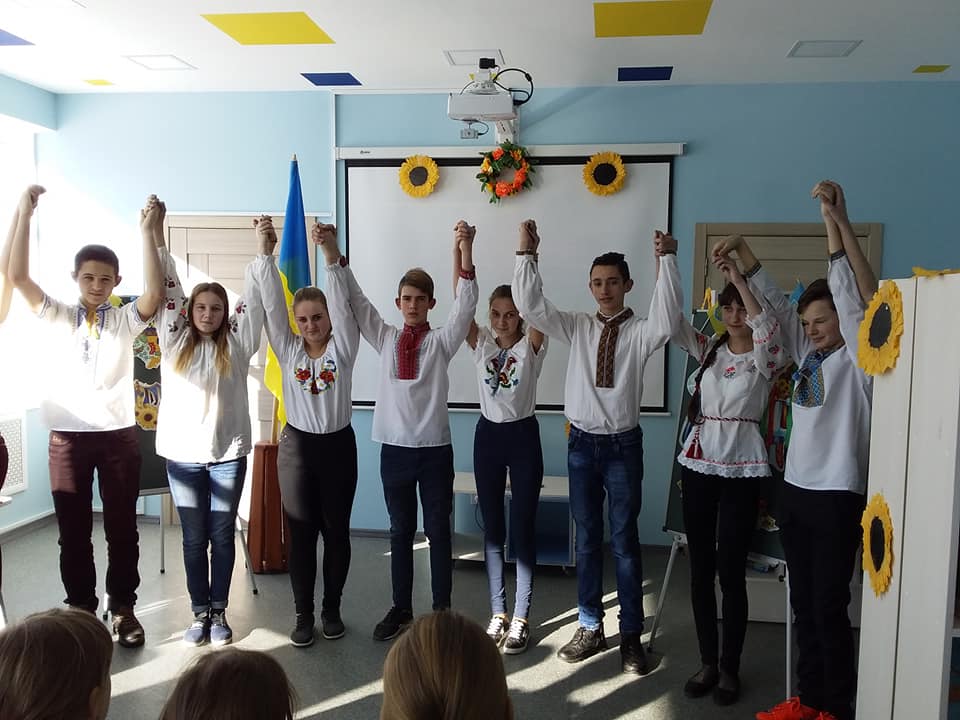 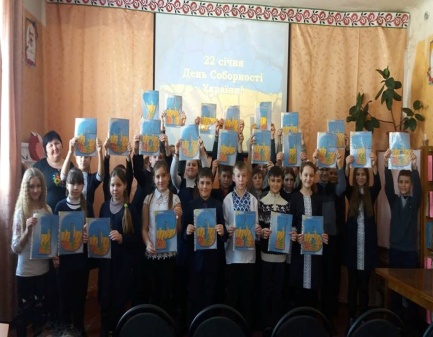 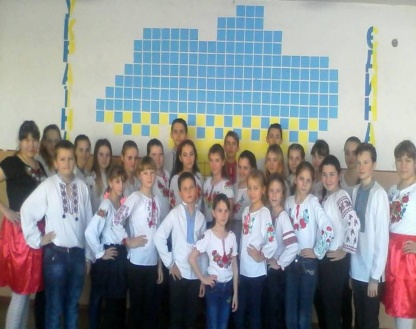 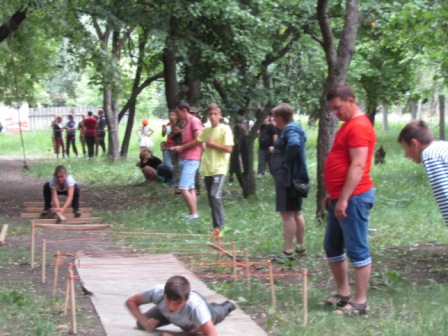 Районний та обласний етапи Всеукраїнської дитячо-юнацької військово-патріотичної гри «Сокіл» («Джура») у 2018 році (червень)
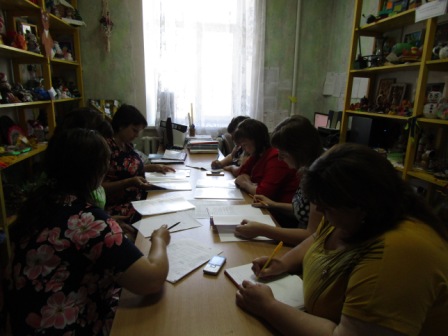 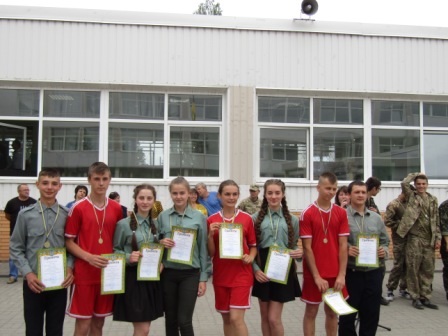 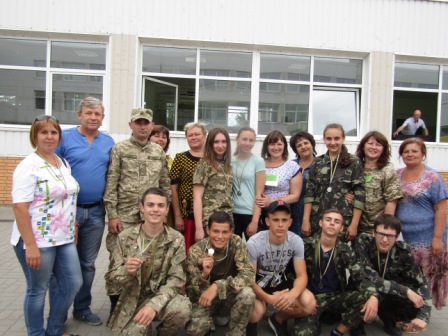 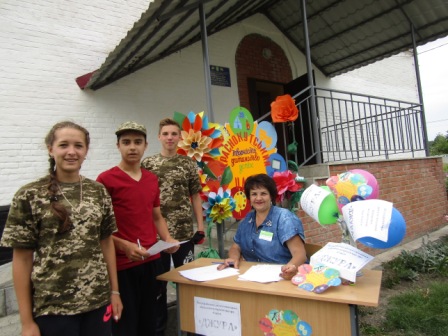 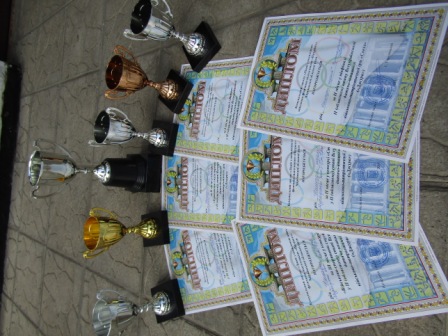 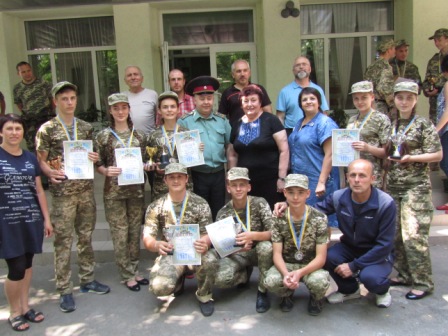 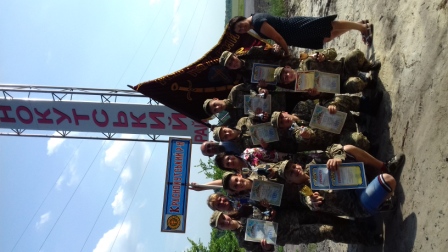 Обласна нарада представників районів (міст, ОТГ) з питань проведення І етапу Всеукраїнської дитячо-юнацької військово-патріотичної гри «Сокіл» («Джура») та підготовки роїв (команд) до участі в ІІ етапі гри20 березня 2019 року
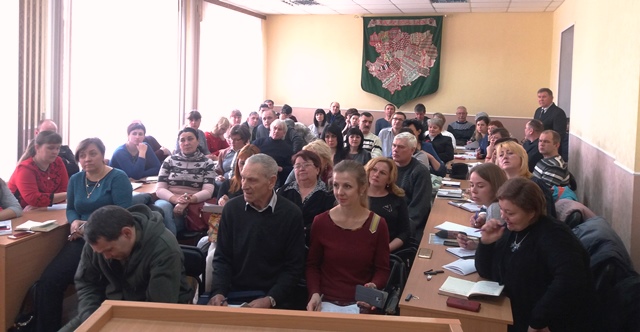 Навчально-виховні поїздки “МАНДРУЄМО УКРАЇНОЮ” упродовж 2018/2019 навчального року
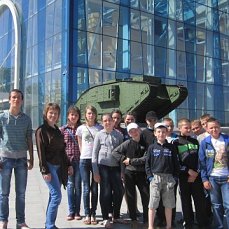 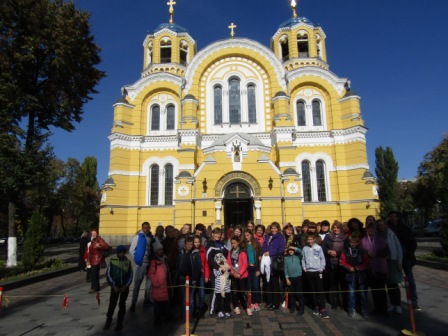 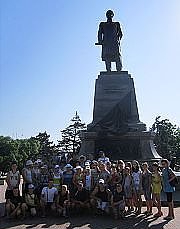 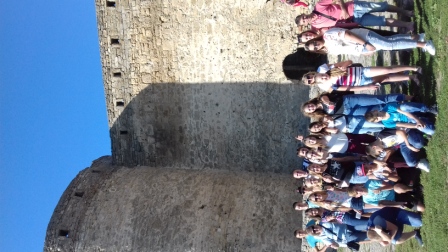 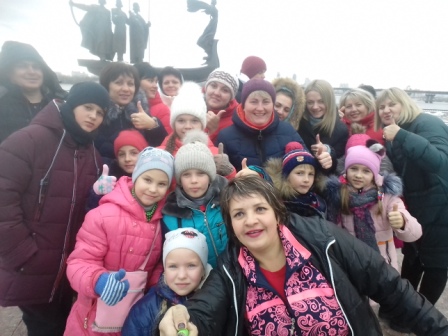 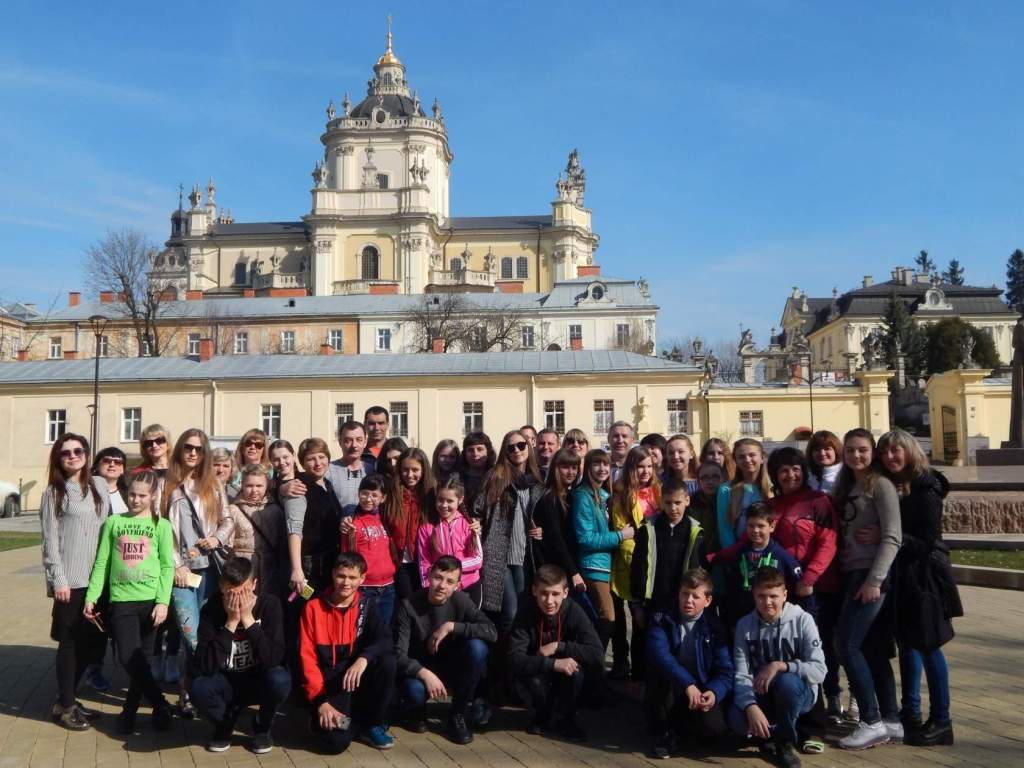 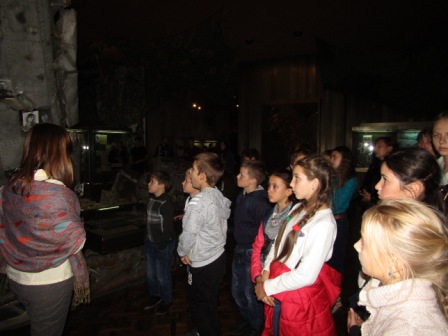 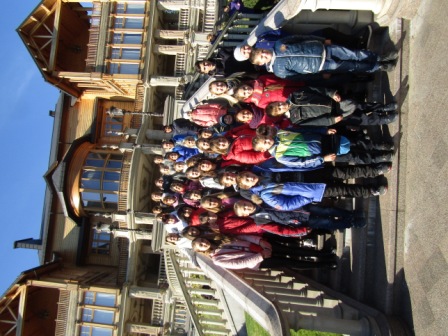 Навчально-виховні поїздки  “ПЕРЛИНАМИ РІДНОЇ КРАСНОКУТЩИНИ”упродовж 2018/2019 навчального року
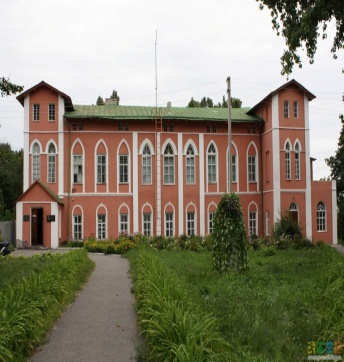 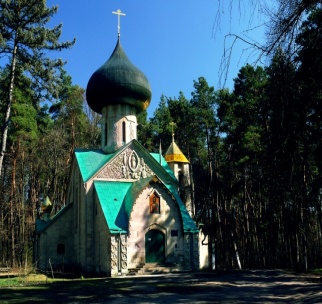 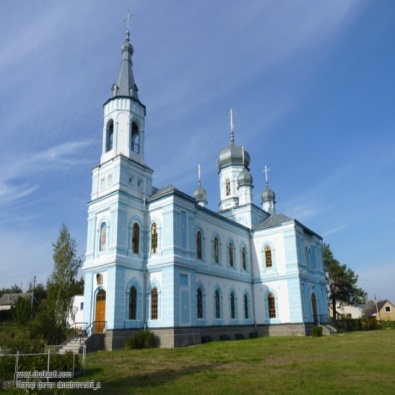 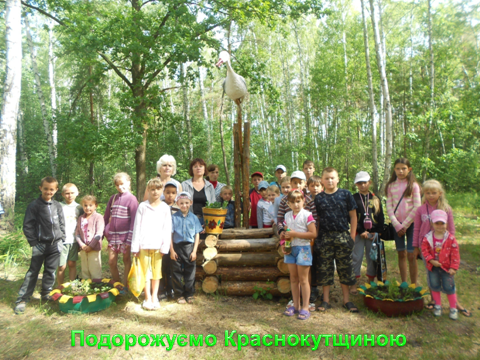 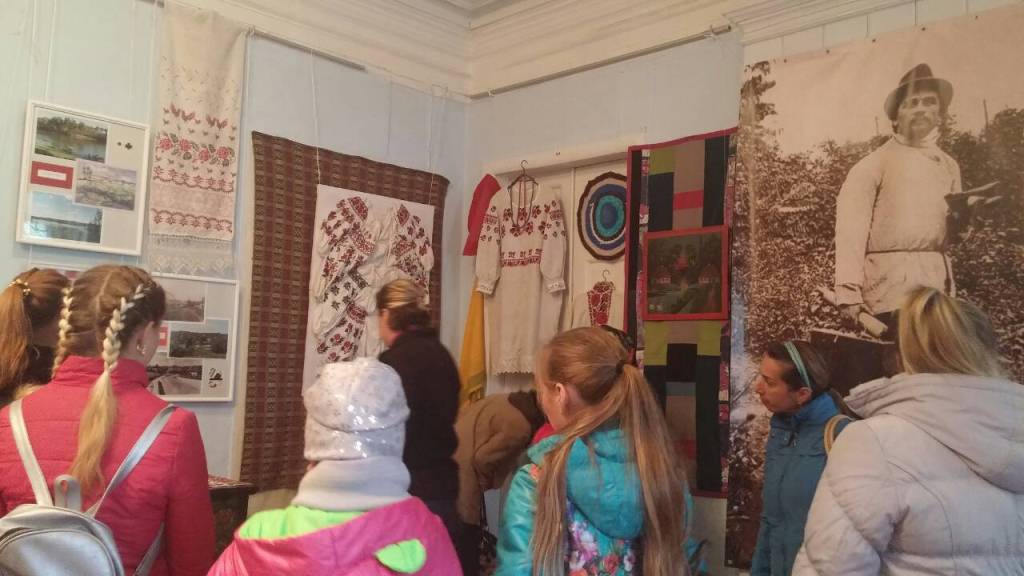 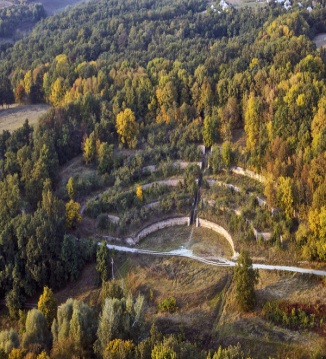 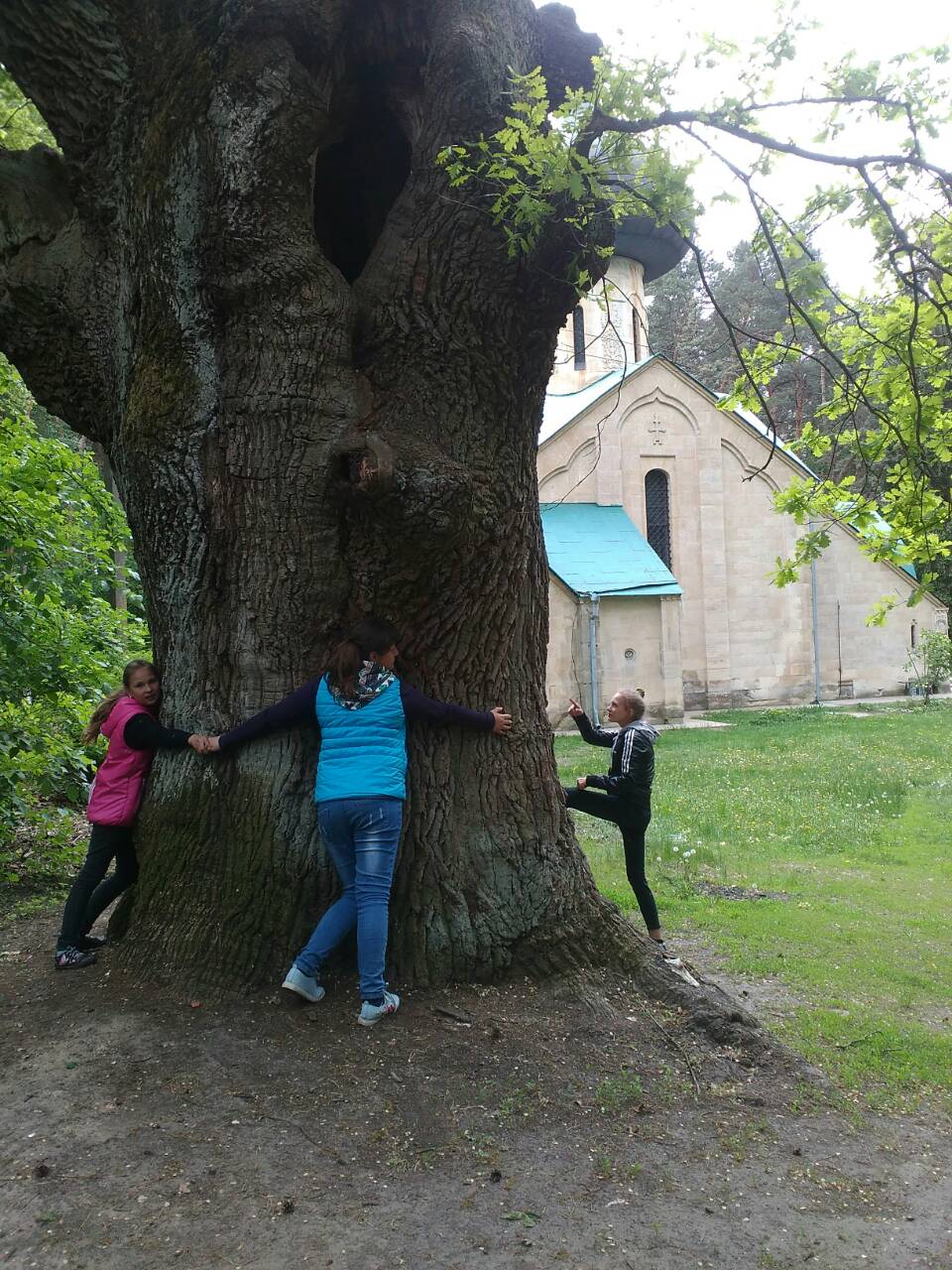 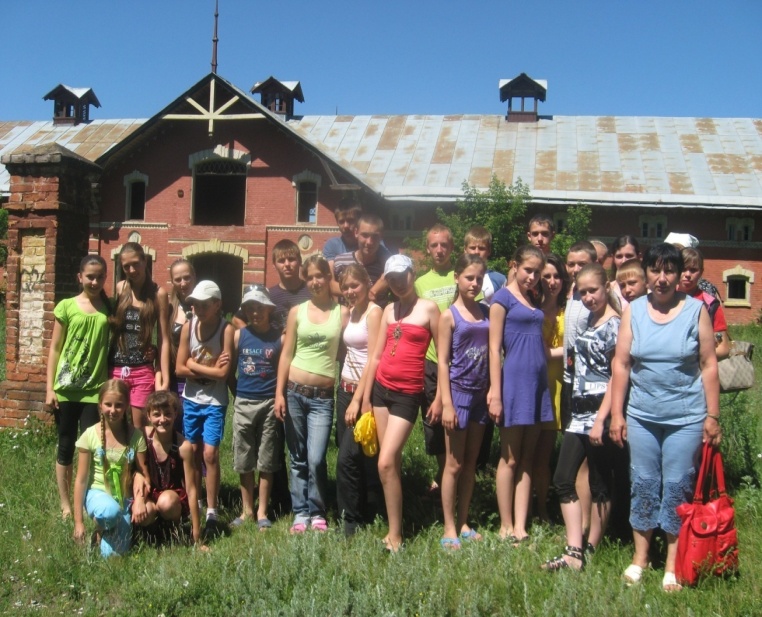 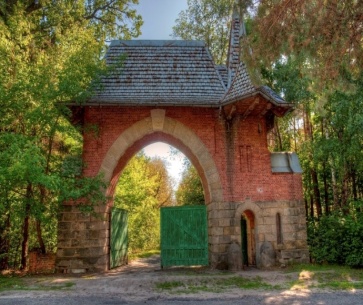 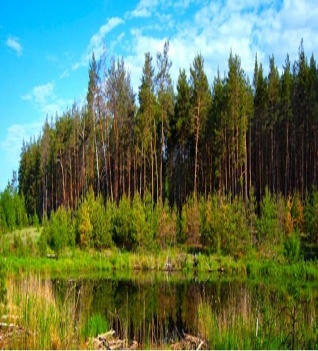 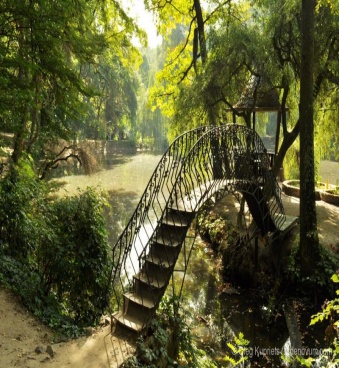 Дякую за увагу!